Novostavba objektu s nízkou spotřebou energie
Autor bakalářské práce: Lukáš Linh Hoang
Vedoucí bakalářské práce: Ing. Michal Kraus, Ph.D.
Oponent bakalářské práce: Ing. Jana Hubálovská
V Českých Budějovicích, červen 2017
OBSAH
Motivace a cíl práce
Územní informace
Architektonické řešení
Dispoziční řešení
Konstrukční řešení
Technologické zařízení
Tepelně technické posouzení
Posouzení energetické bilance
Závěr
Doplňující otázky
MOTIVACE A CÍL PRÁCE
První zkušenost s projekcí nízkoenergetické stavby i dřevostavby
Návrh konkrétního architektonického a stavebně – konstrukčního řešení objektu s nízkou spotřebou energie
Rozsah dokumentace ve stupni „projekt pro stavební povolení“
ÚZEMNÍ INFORMACE
Obec: Branišov u Dubného
Parcelní číslo: 637/35
Výměra parcely: 874 m2
Pozemek rovinatý
Přístup na pozemek ze severní strany
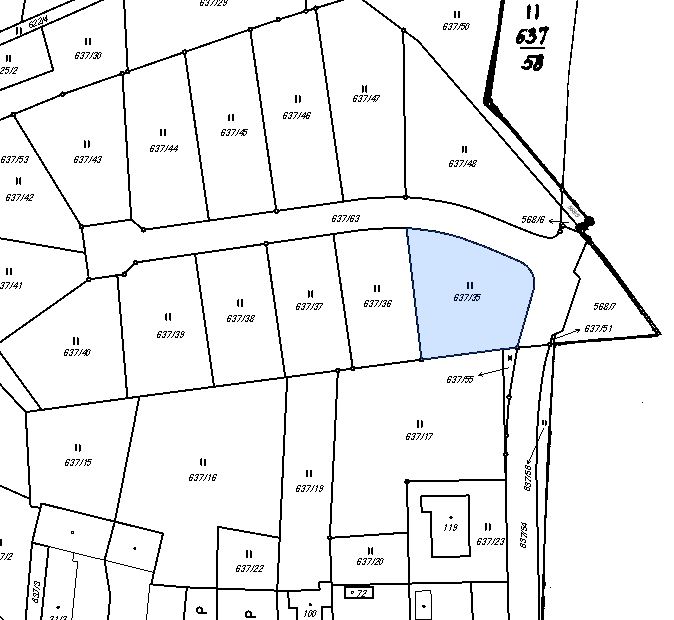 Zdroj: http://sgi.nahlizenidokn.cuzk.cz/marushka/default.aspx
ARCHITEKTONICKÉ ŘEŠENÍ
Dvoupodlažní RD
Dvě pultové střechy
Jedna plochá pochůzná střecha
SEVERNÍ A JÍŽNÍ POHLED
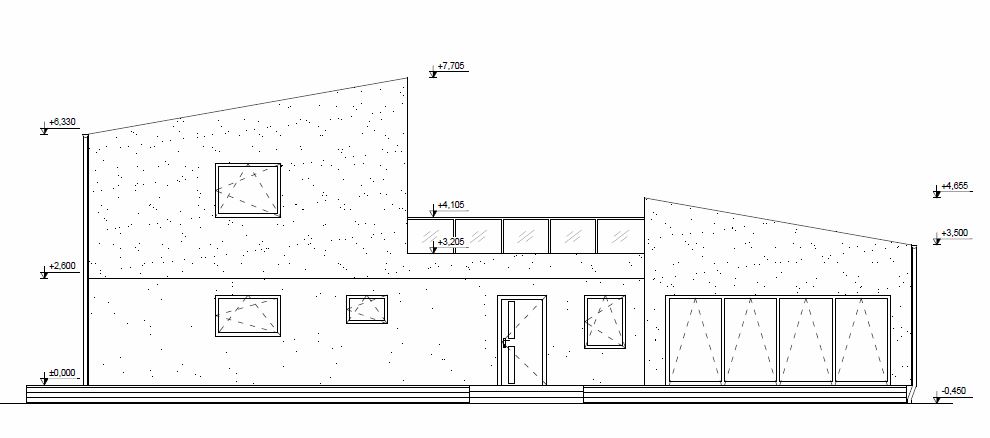 VÝCHODNÍ A ZÁPADNÍ POHLED
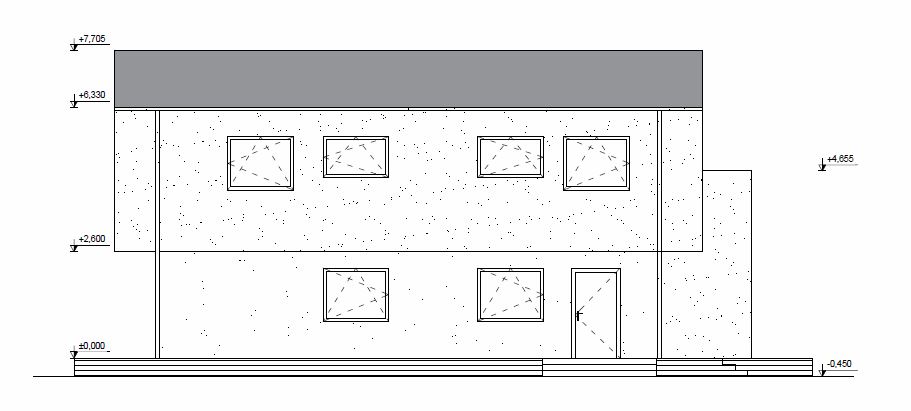 DISPOZIČNÍ ŘEŠENÍ
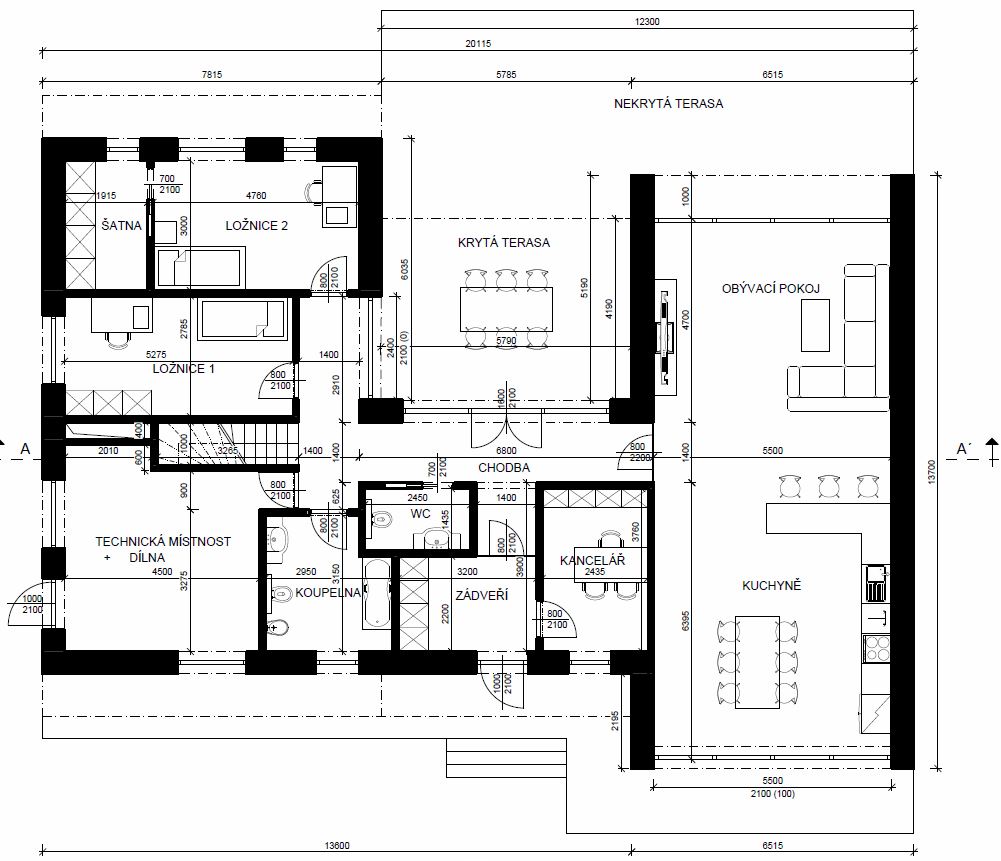 DISPOZIČNÍ ŘEŠENÍ
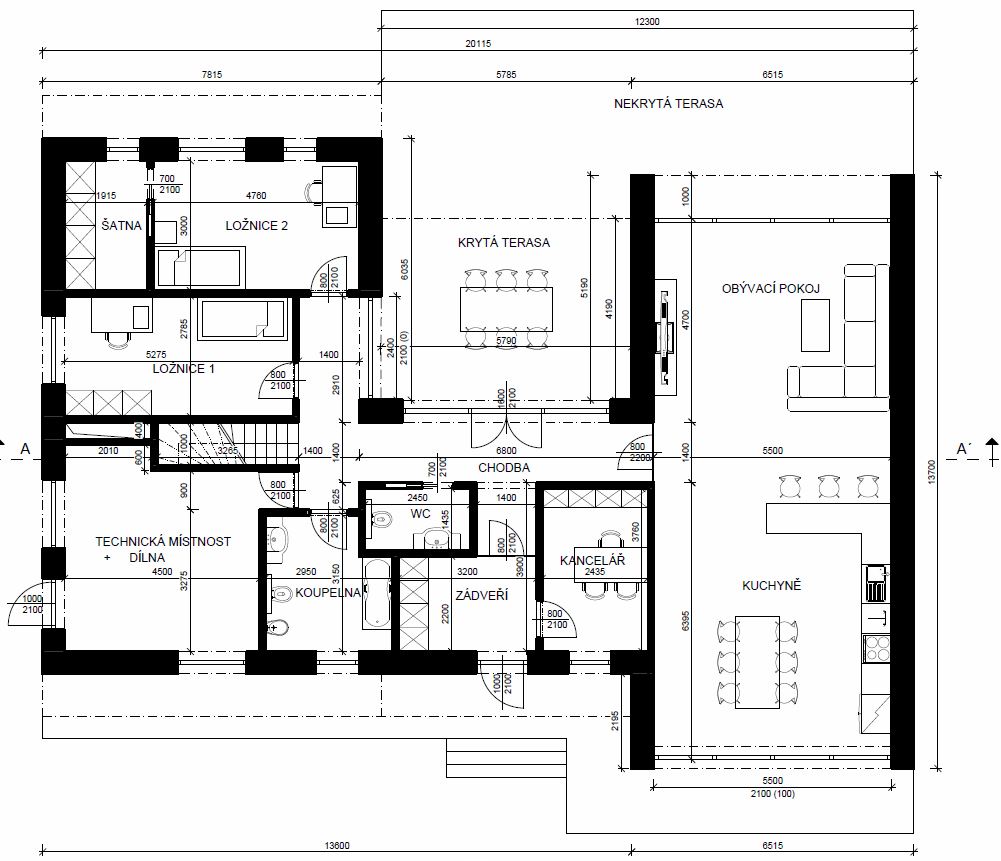 KONSTRUKČNÍ ŘEŠENÍ
Zakládání
Svislé konstrukce
Vodorovné konstrukce
Konstrukce střechy
Výplně otvorů
Terasy
VYTÁPĚNÍ, OHŘEV TEPLÉ VODY A VĚTRÁNÍ
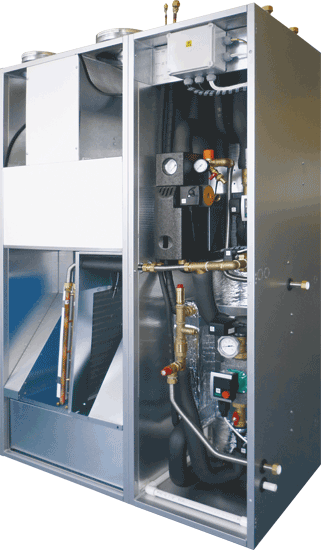 Jednotka Duplex Kappa s rekuperací (Atrea)
Integrovaný zásobník tepla IZT-TS
Otopné žebříky v koupelnách
Zdroj: http://www.atrea.cz/img/_/d3_rodinne-domy/duplex-alfa-2011_03_big.gif
TEPELNĚ TECHNICKÉ POSOUZENÍ
Zdroj: Vlastní
Posouzení energetické bilance
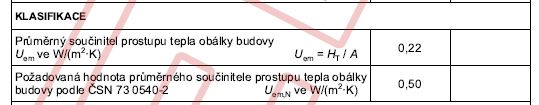 ZÁVĚR
Výstupem práce je DSP
Nové poznatky
DOPLŇUJÍCÍ OTÁZKY VEDOUCÍHO PRÁCE
V úvodu literární rešerše (str. 3) je zmíněn rozpor autorů ohledně používaných technologií. V rámci diskuze může autor práce toto tvrzení rozvést a zaujmout k němu vlastní postoj.
Z výsledků vyhodnocení energetické náročnosti budovy splňuje navržený objekt požadavky na nízkoenergetický standard. Jaké opatření by bylo potřeba přijmout, aby objekt splňoval požadavky pro pasivní standard?
Jaká je současná situace v oblasti dotací či finančních příspěvků na výstavbu energeticky úsporných budov? Bylo by možné využít některou z forem dotací na navrhovaný objekt?
DĚKUJI ZA POZORNOST